Barnstable County, Massachusetts
Emily Menendez
About
Barnstable County is a county located in the U.S. state of Massachusetts, consisting of Cape Cod and associated islands. Barnstable County was formed as part of the Plymouth Colony on 2 June 1685, including the towns of Falmouth, Sandwich and others lying to the east and north on Cape Cod. These postcards cost 1¢ to mail.
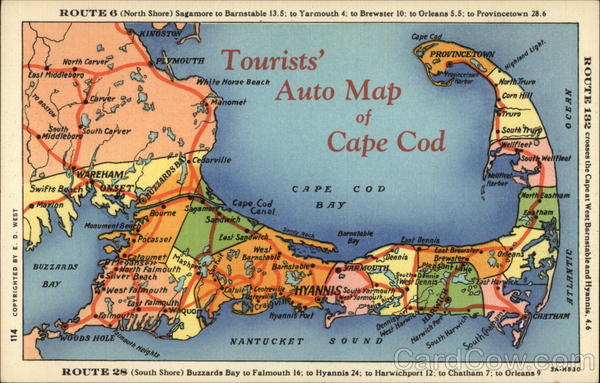 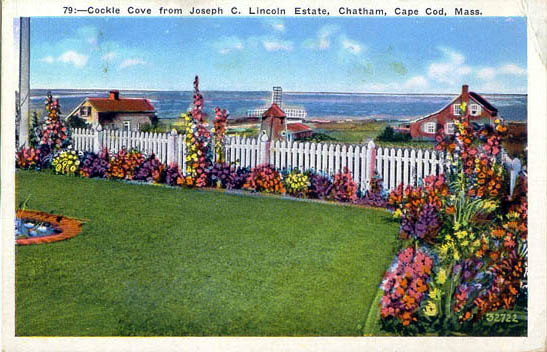 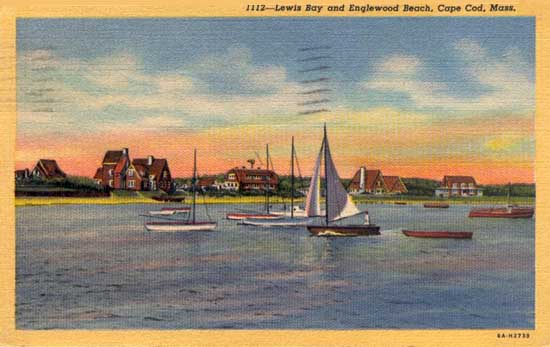 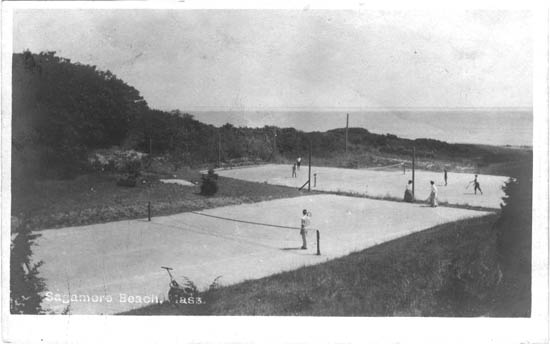 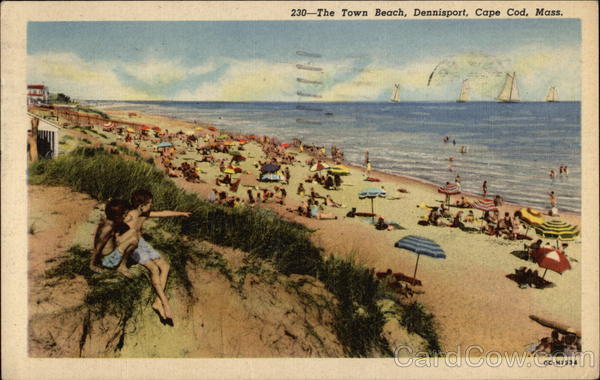 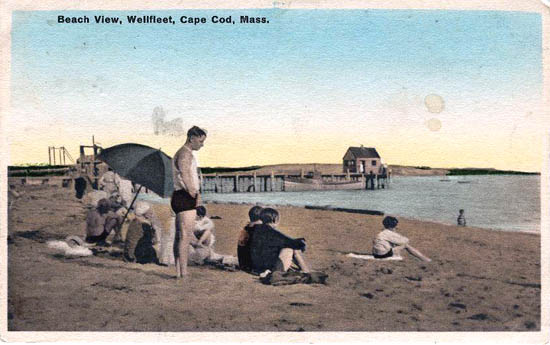 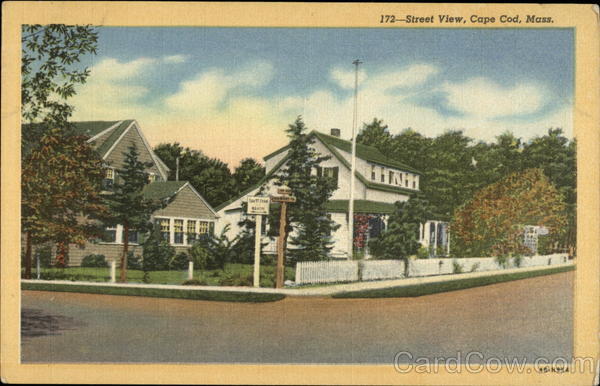 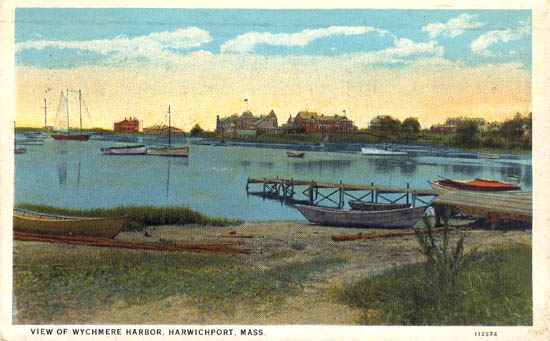 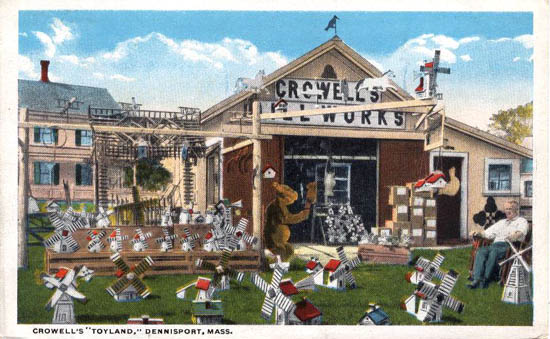 Businesses
Buzzards Bay Lodge, Buzzards Bay
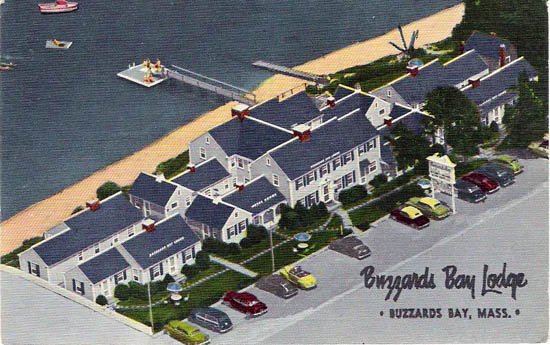 The Casino
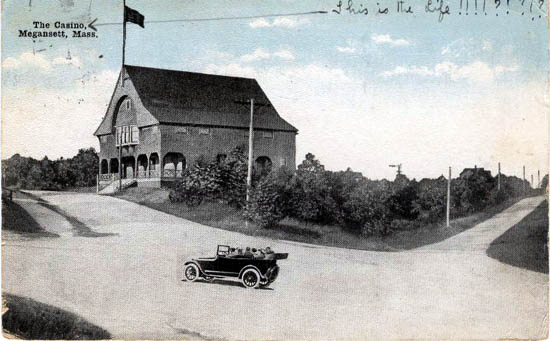 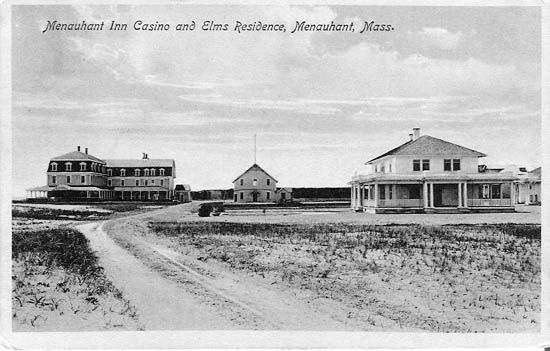 Sears Auto Sales, Route 6A, East Sandwich
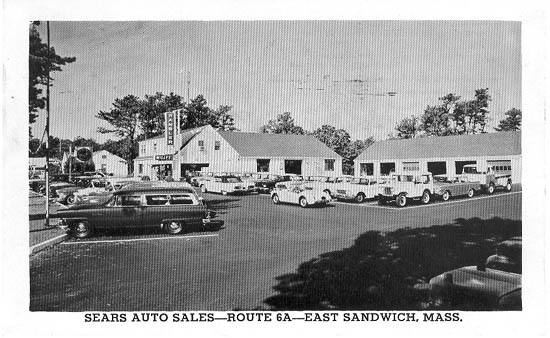 Railroads
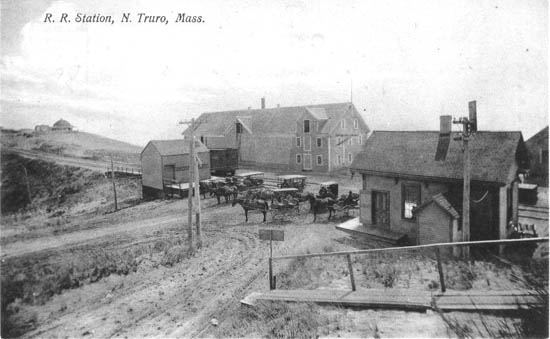 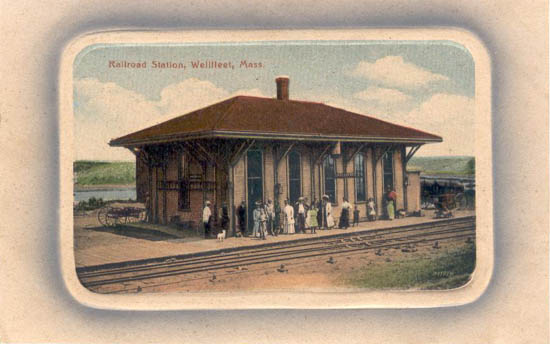 Transportation
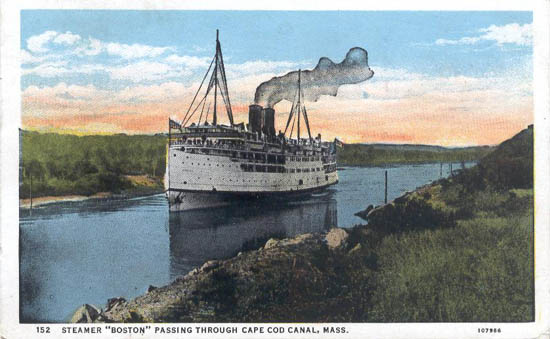 1911-New Sagamore Bridge Construction
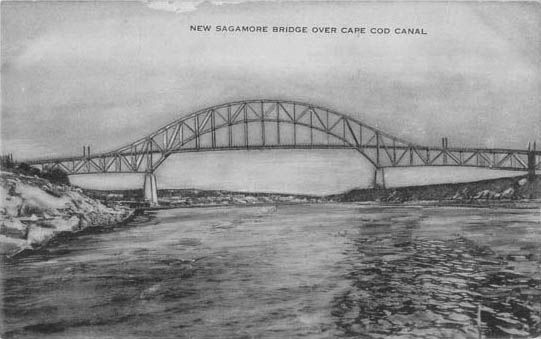 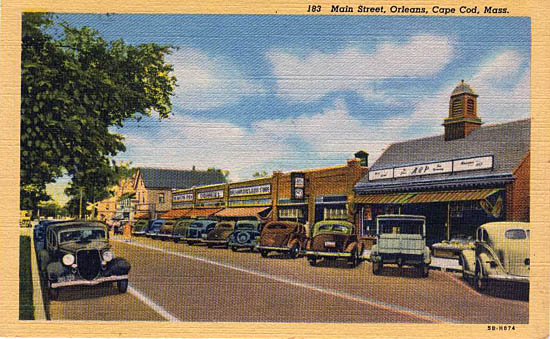 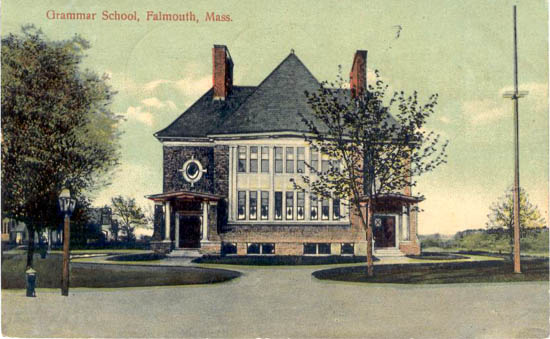 The Nobscussett
Named after Rev. Josiah Dennis who previously had been the faithful pastor of its principal church for thirty-seven consecutive years. The town extends across the Cape, having Cape Cod bay for its northern boundary and the Vineyard sound for its southern.
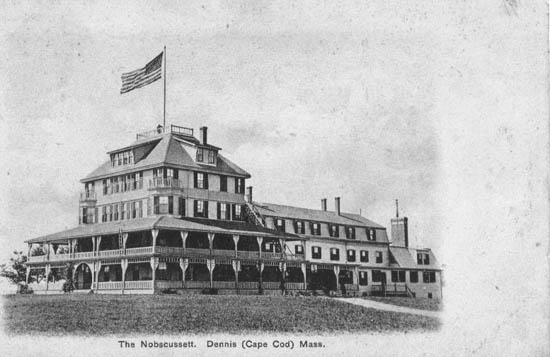 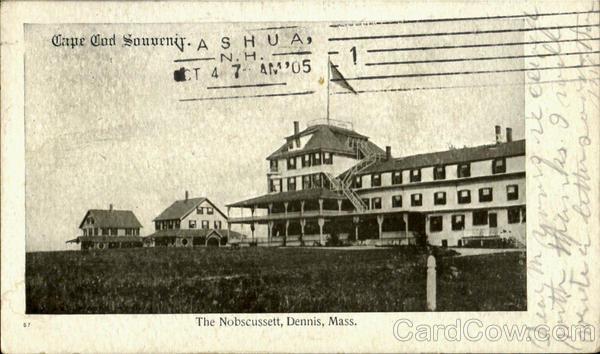 Lawrence, Massachusetts
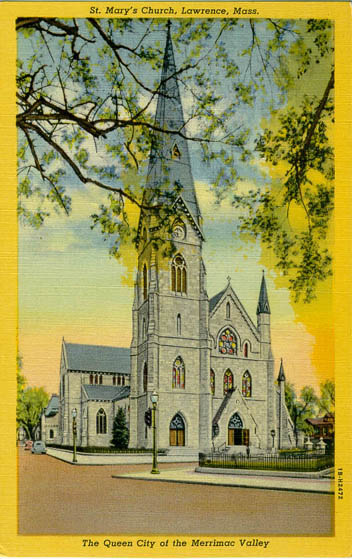 In 1922, Father O’Reilly helped to bring about a settlement of the textile strike in Lawrence. When over 20,000 unhappy workers were on strike, the city’s major industries were crippled for six months. In spite of all this civic participation, he never forgot his parish. In 1914, he had installed a new organ. In 1923, he remodeled and renovated the interior and exterior of St. Mary Church.
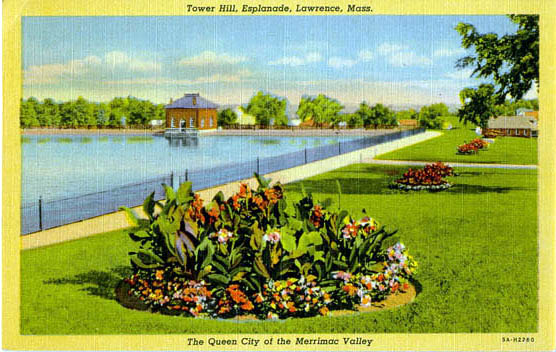 Lawrence High School
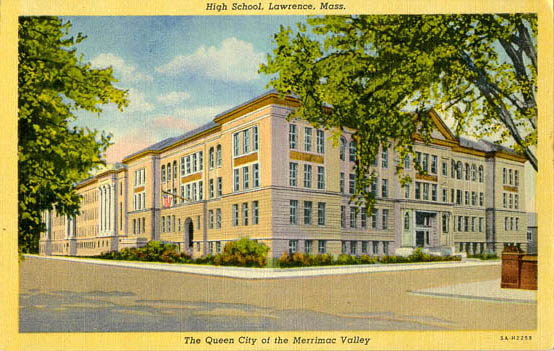 General Hospital
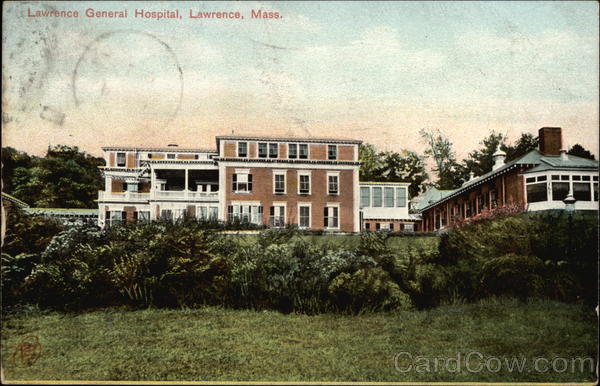 Provincetown, Massachusetts
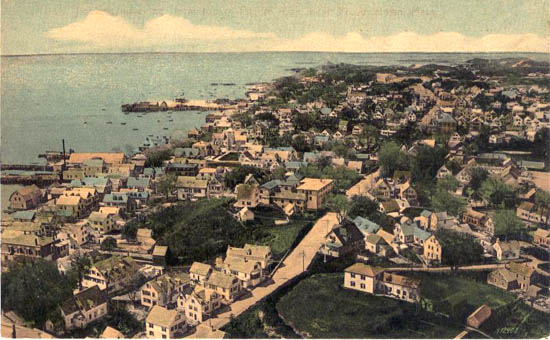 New Central House
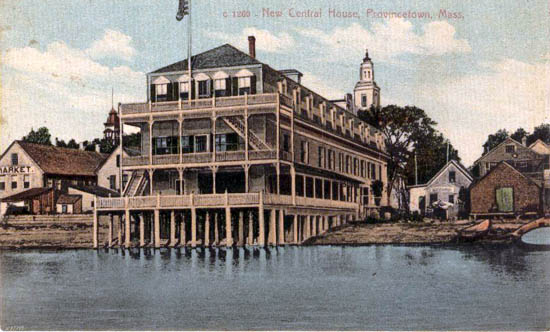 Built sometime before 1868 by Timothy F. Johnson, it was the largest hotel in town, with rooms for 75 guests, an auditorium, a bowling alley and a saloon. There was a billiard hall, ladies' parlors and gentlemen's reading and smoking rooms. The Customs House occupied the third floor. It boasted cabanas on the beach for bathers and porches on the first and second floors where patrons rocked and exchanged greetings with passerby. Its first name was Ocean House. Since then it has been known as the Central House, New Central House, Towne House and the Sea Horse Inn.
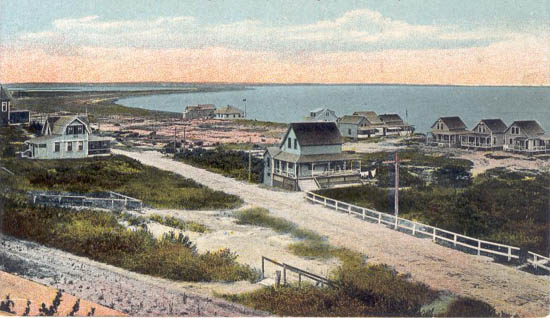 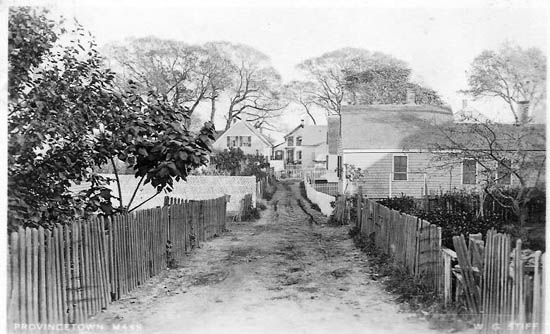 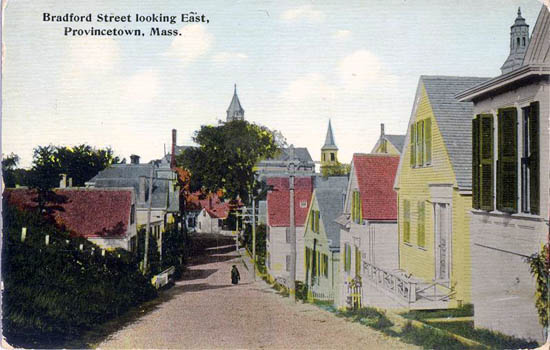 Resources
http://usgwarchives.org/ma/barnstable/postcards/ppcs-bar.html

http://www.cardcow.com/350611/lawrence-general-hospital-massachusetts/